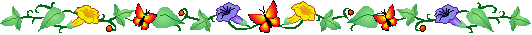 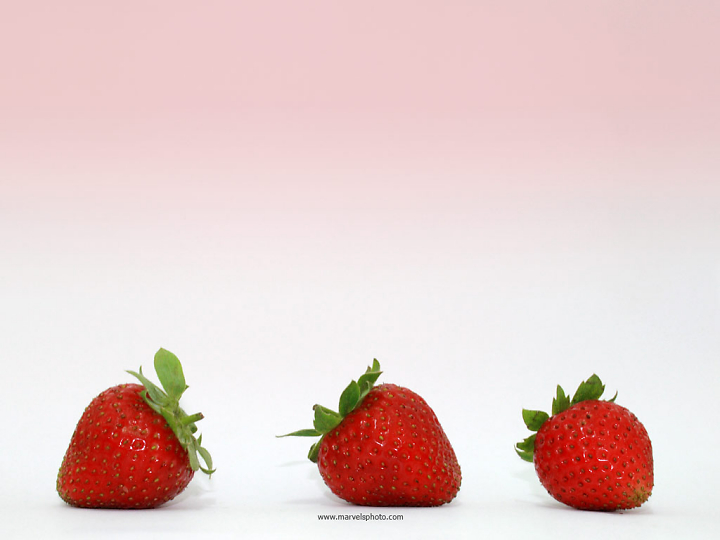 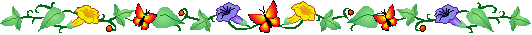 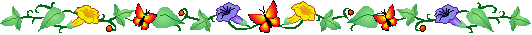 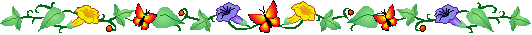 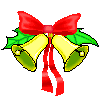 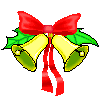 Tìm hiểu về một số loại rau
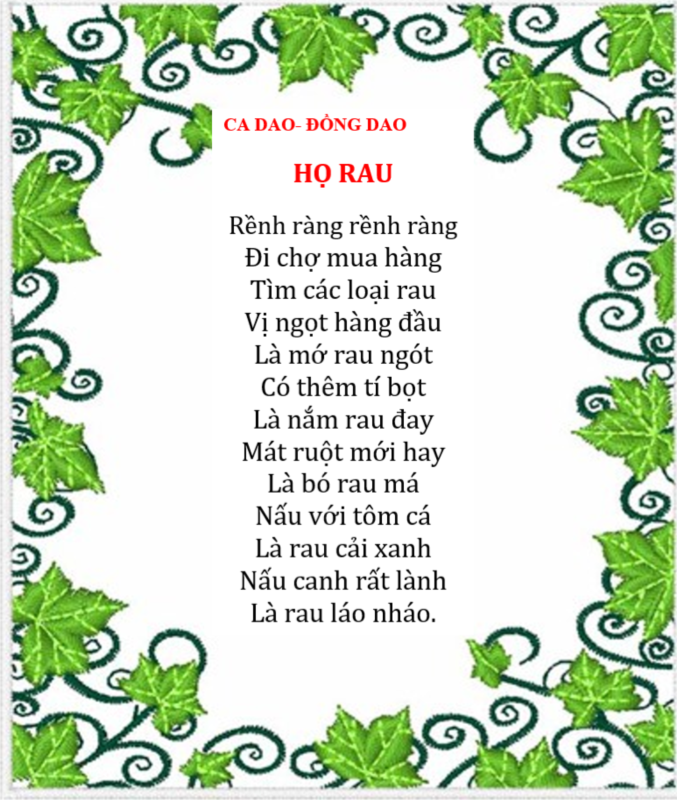 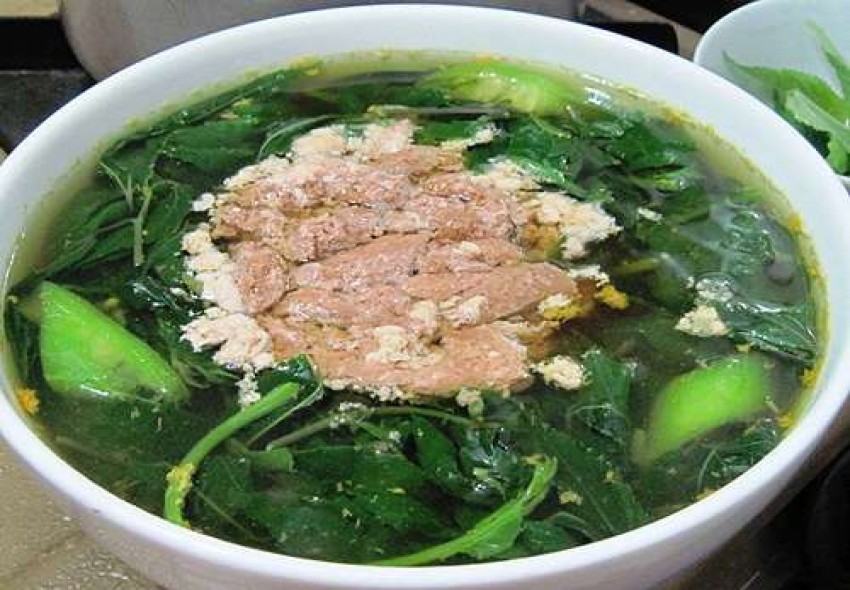 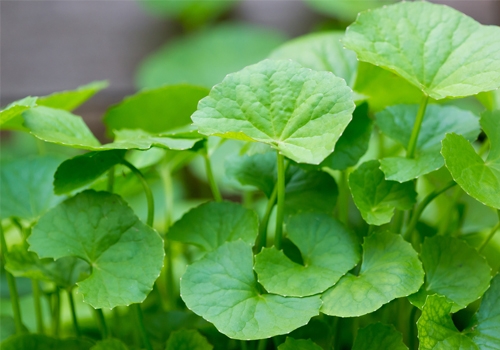 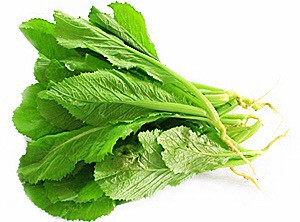 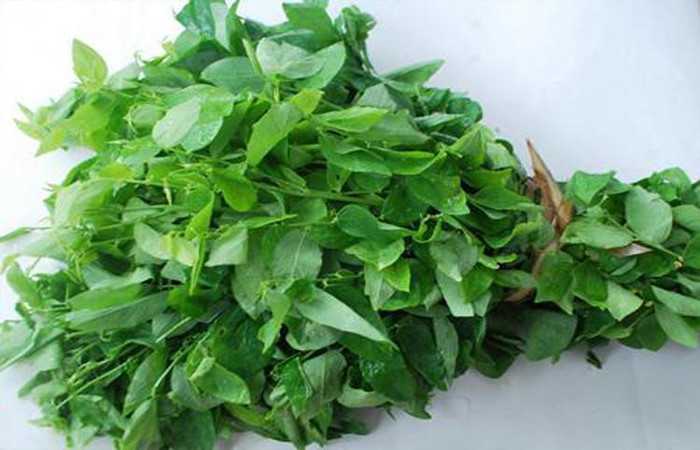 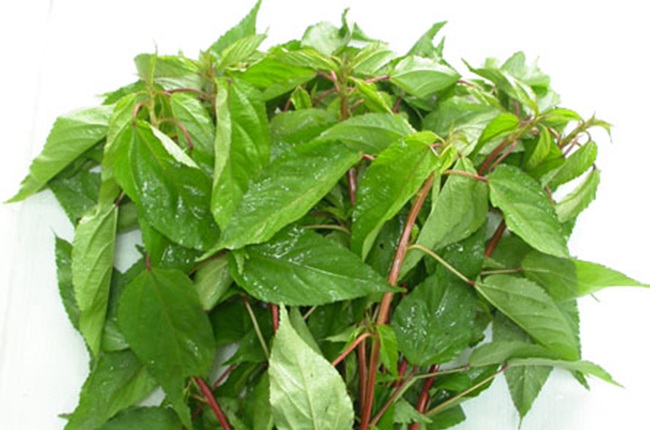 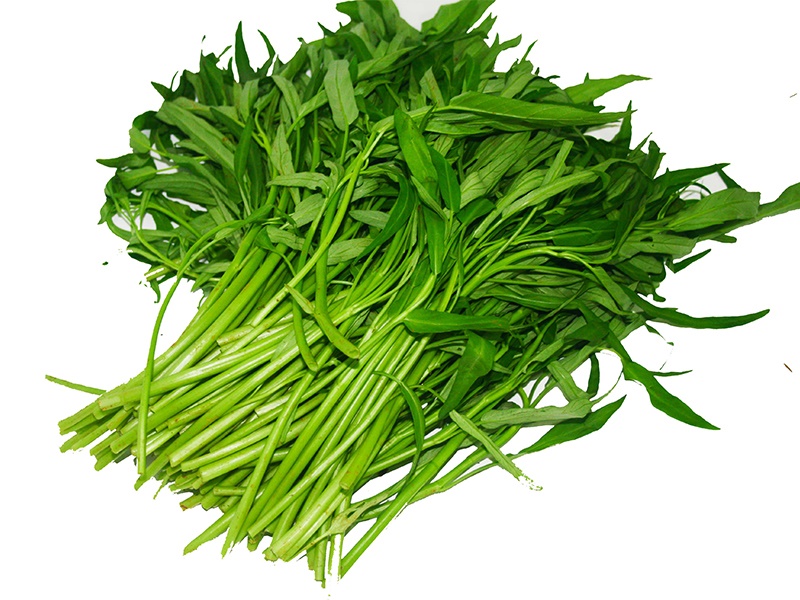 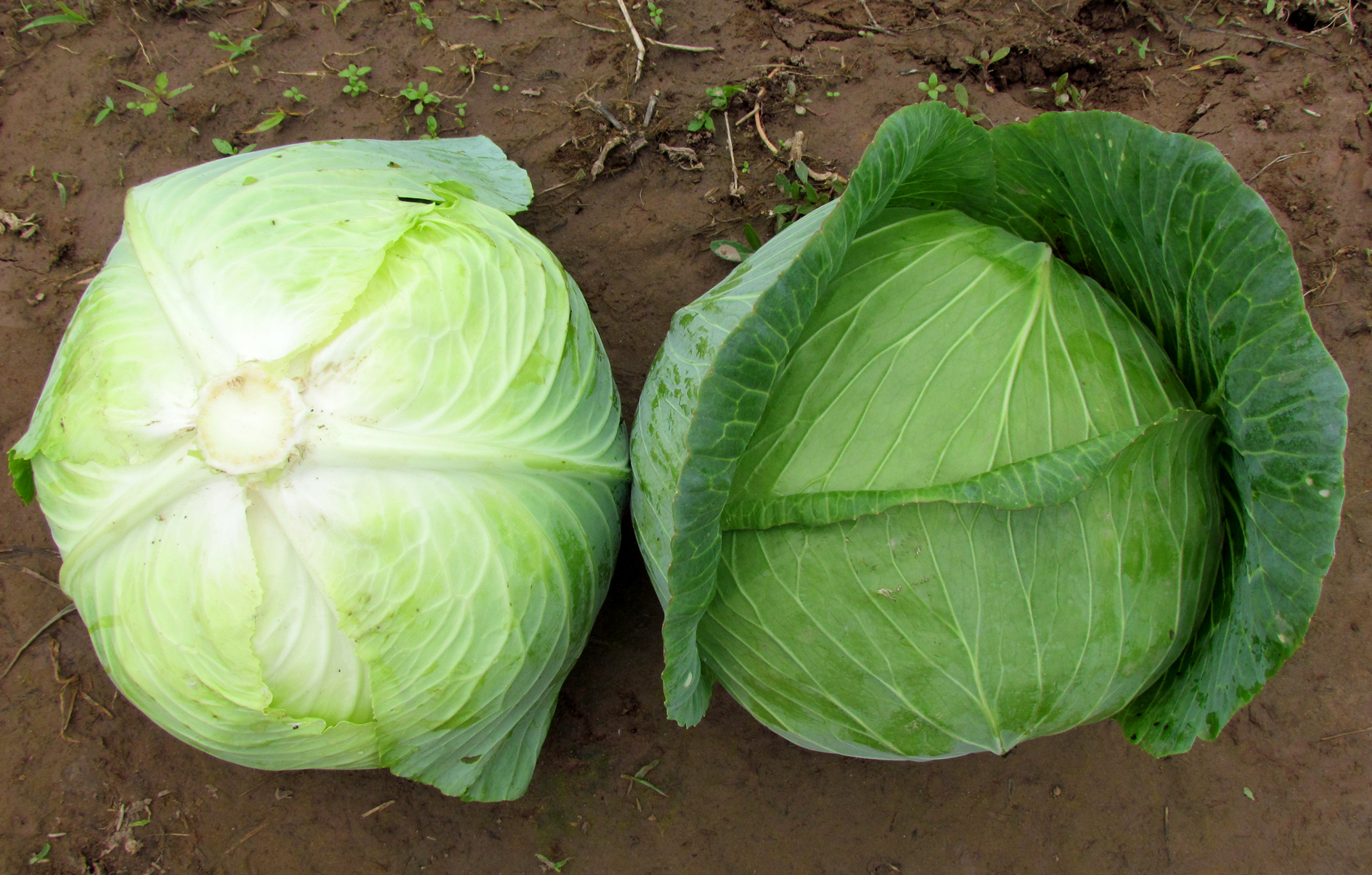 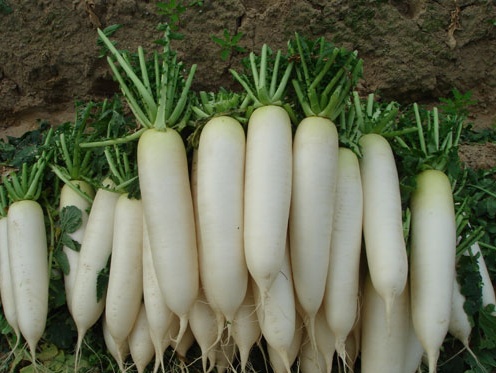 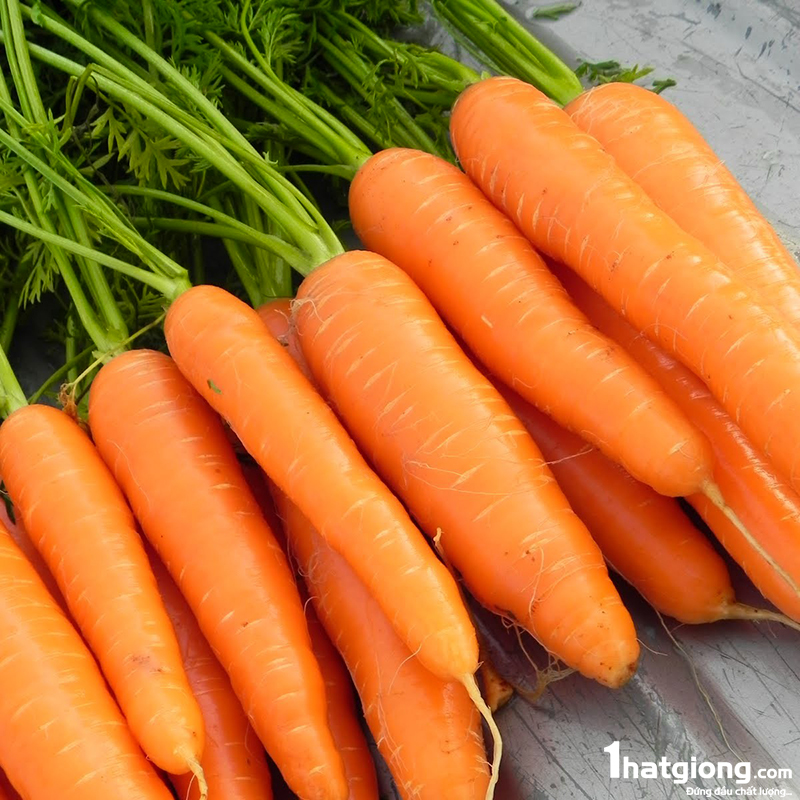 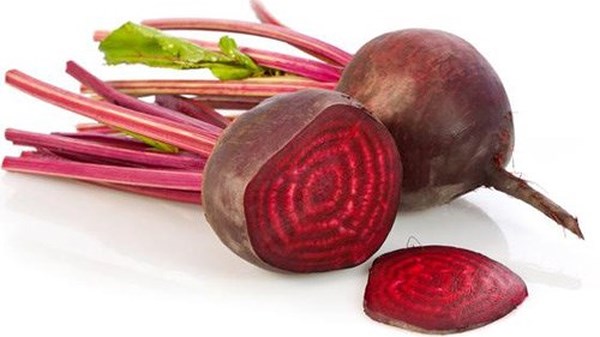 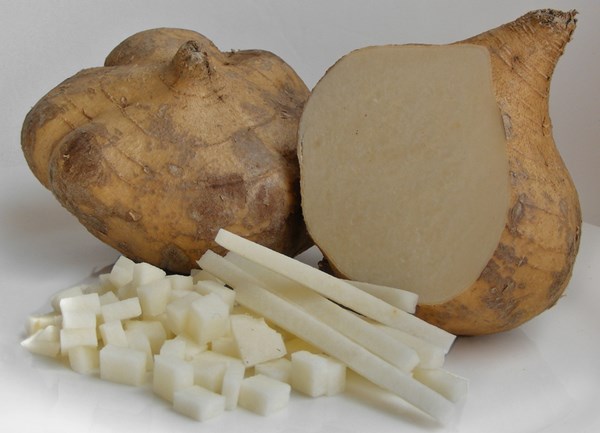 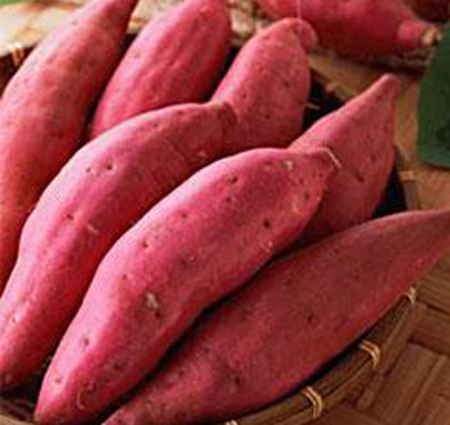 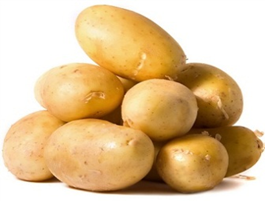 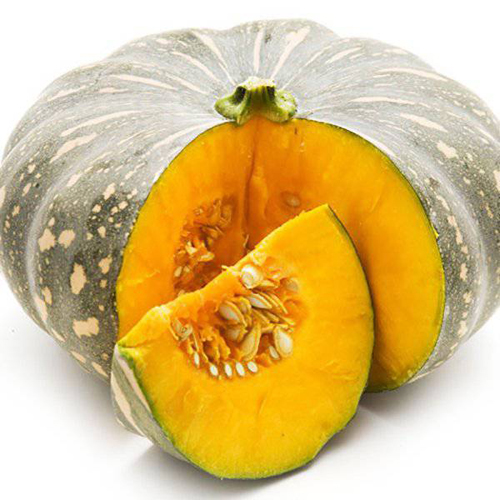 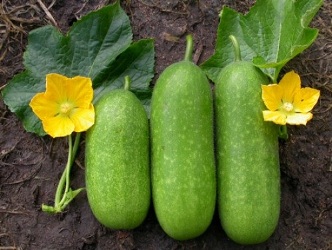 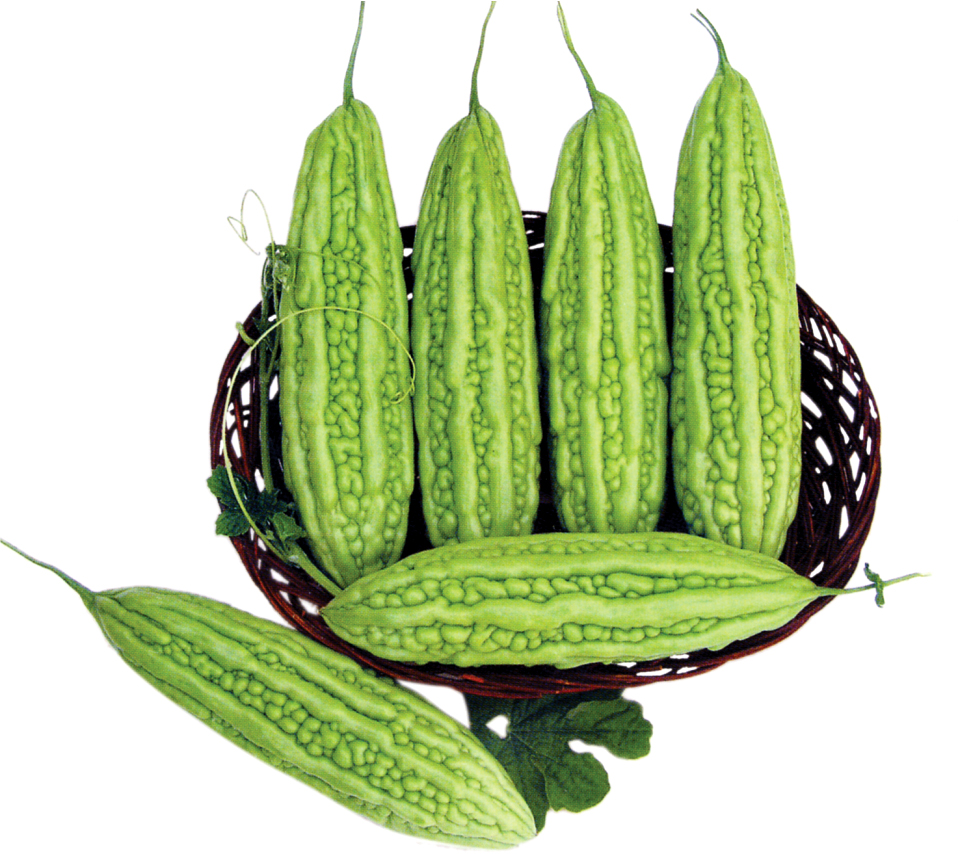 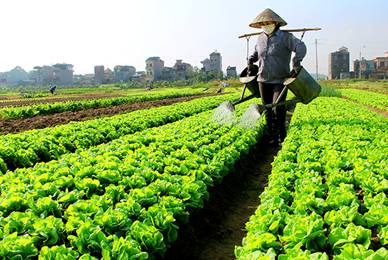 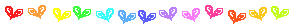 Cửa hàng rau củ
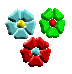 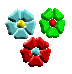 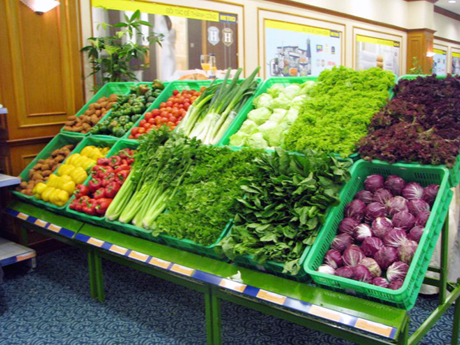 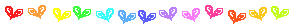 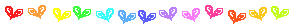 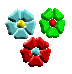 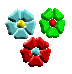 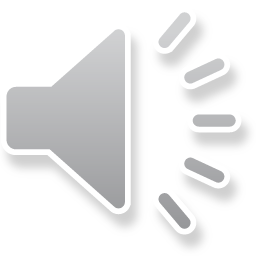 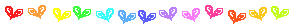 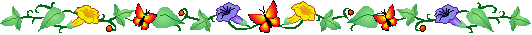 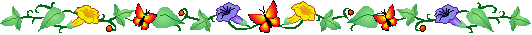 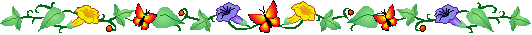 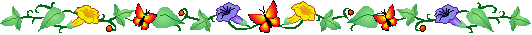 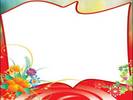 Nội dung
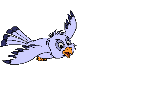 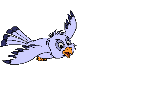 Khám phá một số loại rau
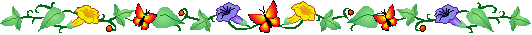 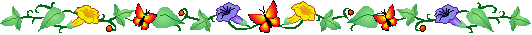 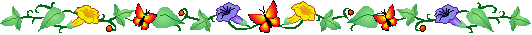 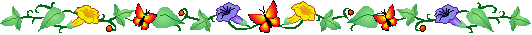 Bắp cải xanh
Xanh man mát
Lá cải sắp
Sắp vòng tròn 
Búp cải non
Nằm ngủ giữa
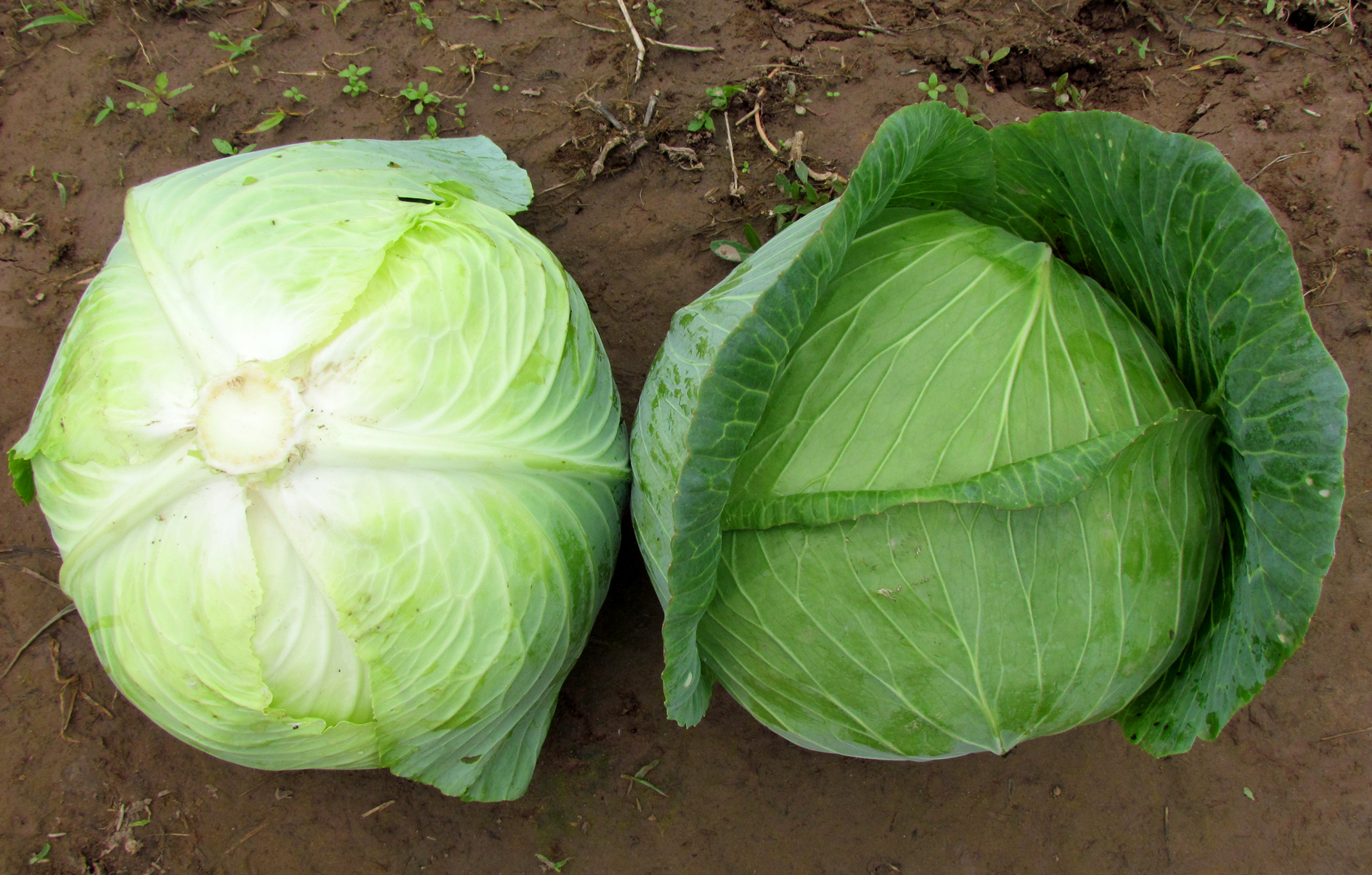 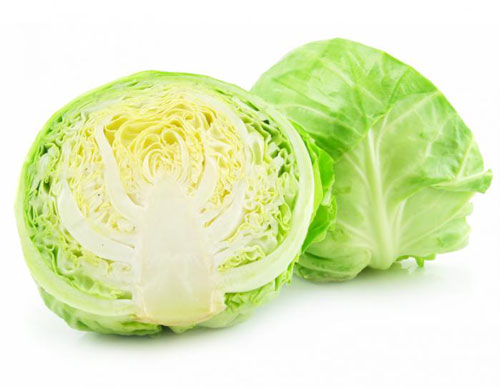 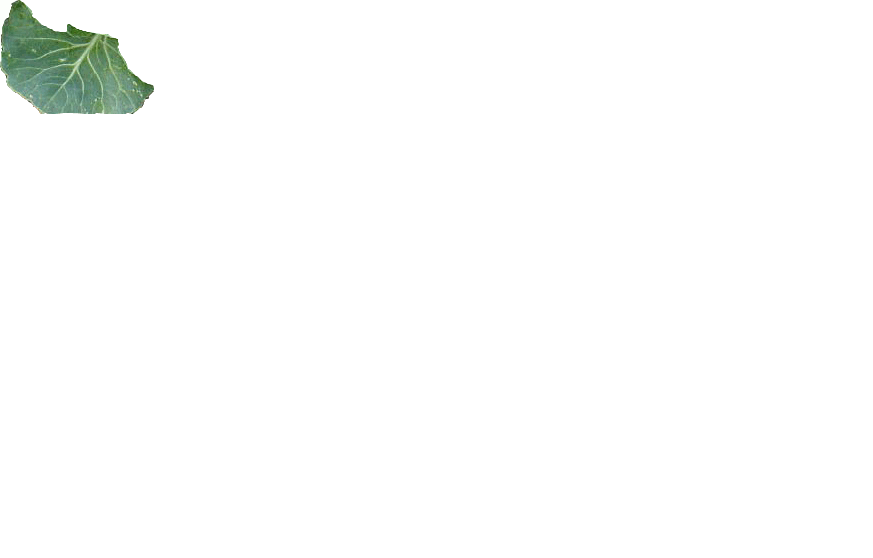 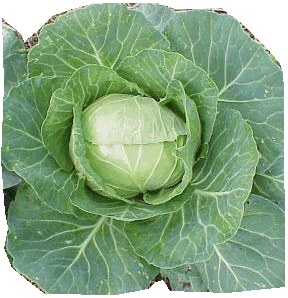 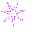 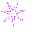 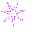 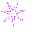 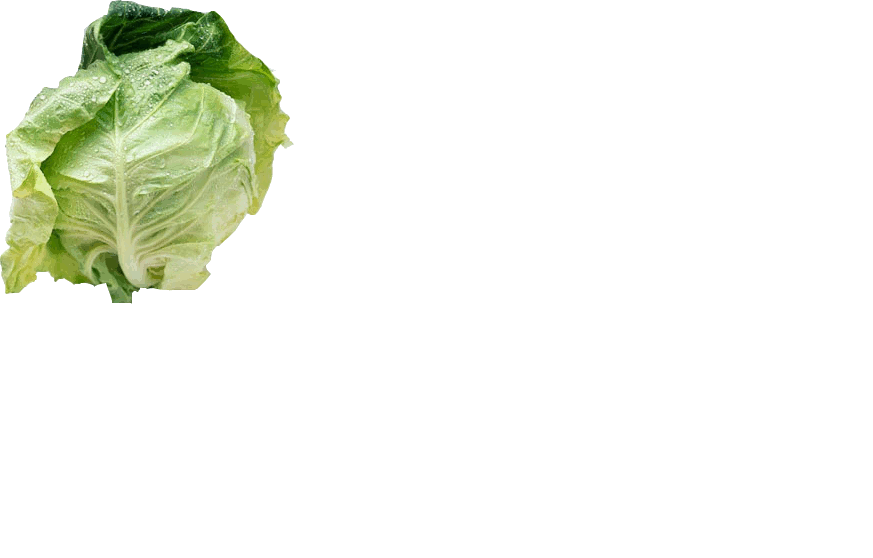 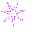 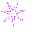 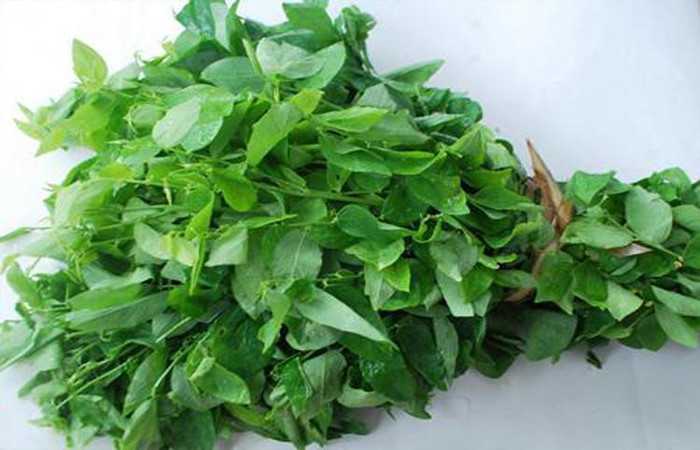 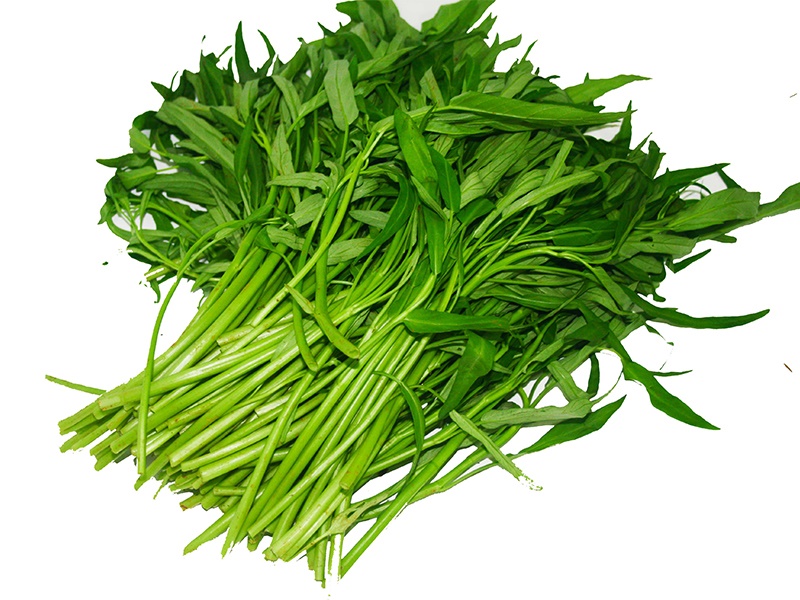 So sánh
Cô mời trẻ kể tên các loại rau ăn lá?
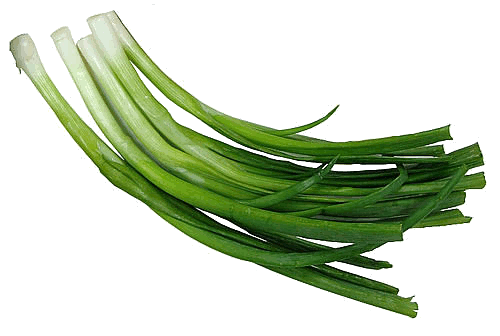 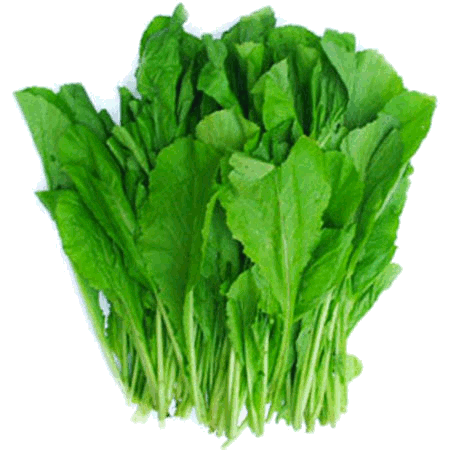 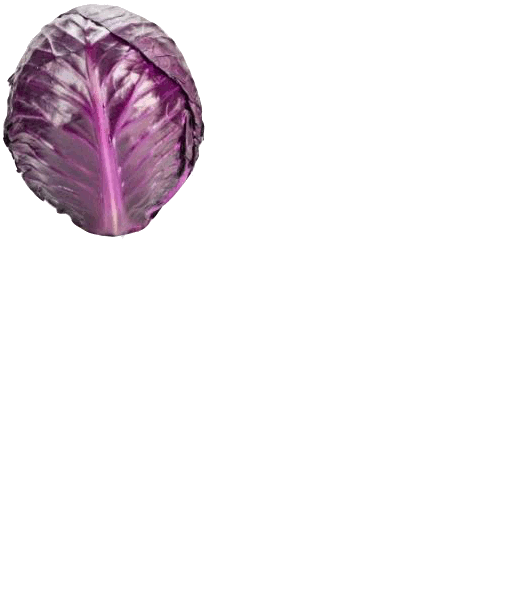 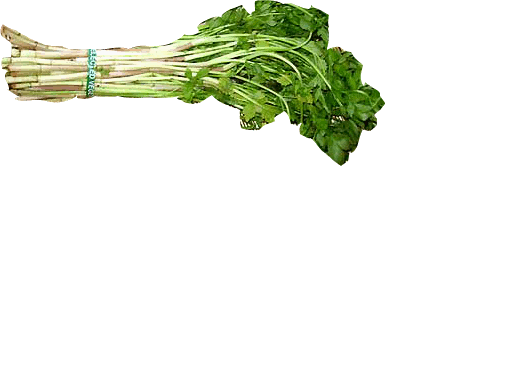 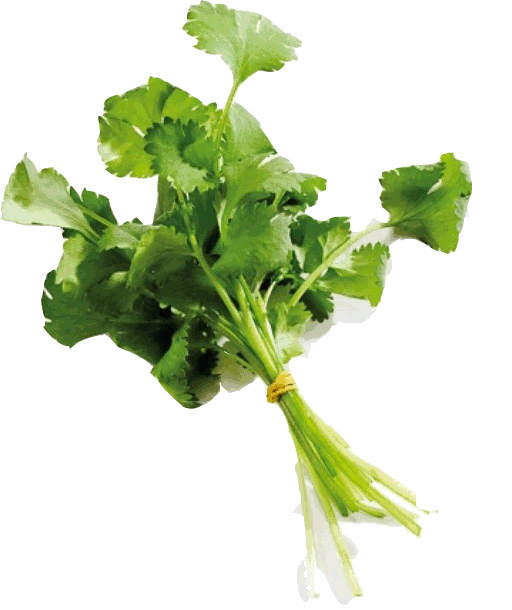 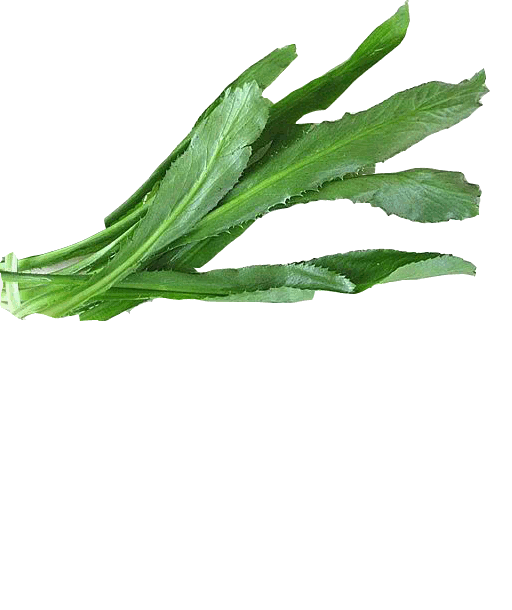 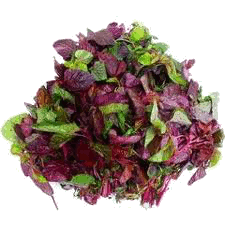 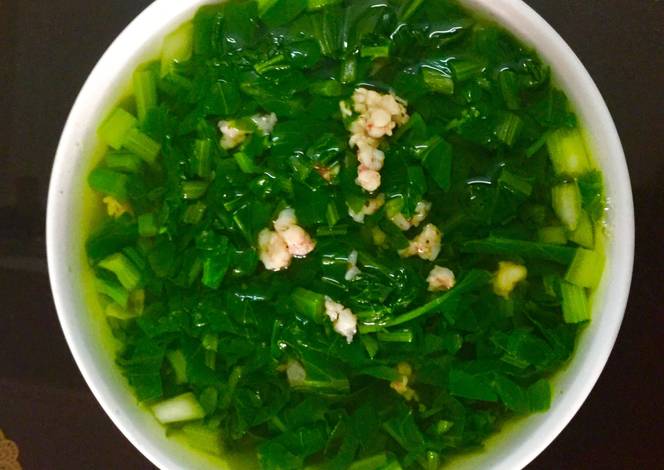 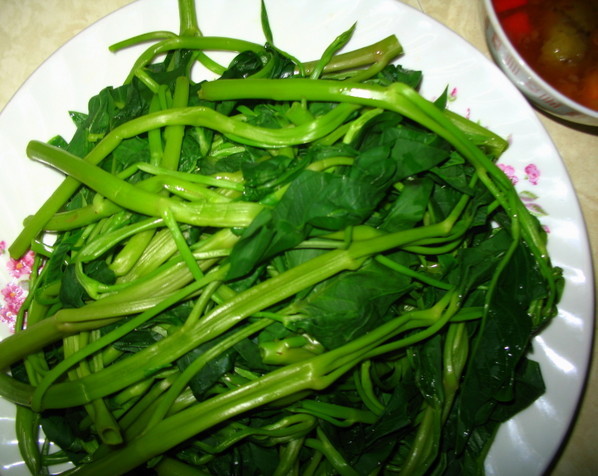 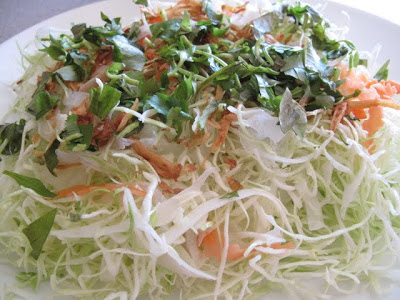 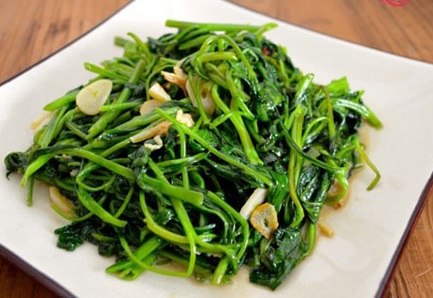 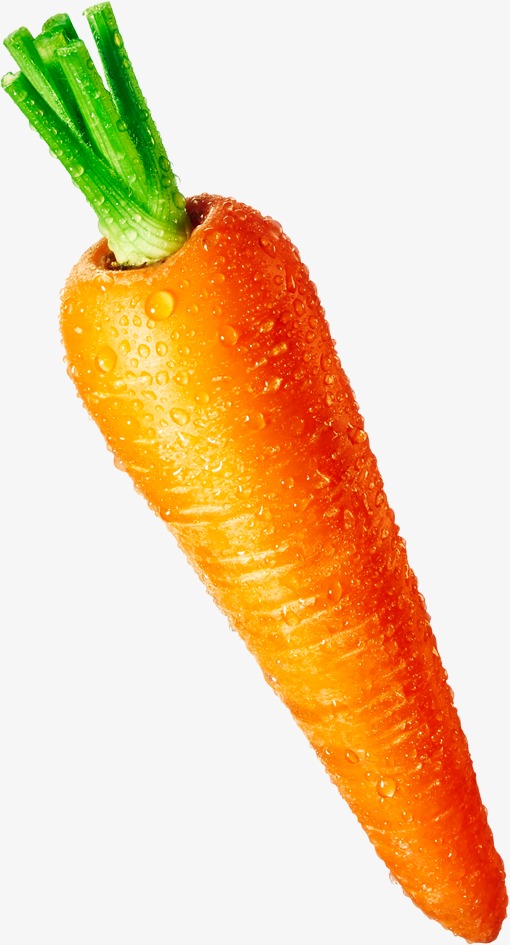 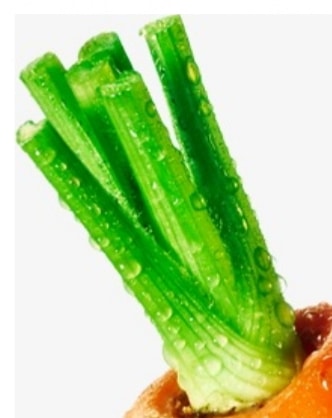 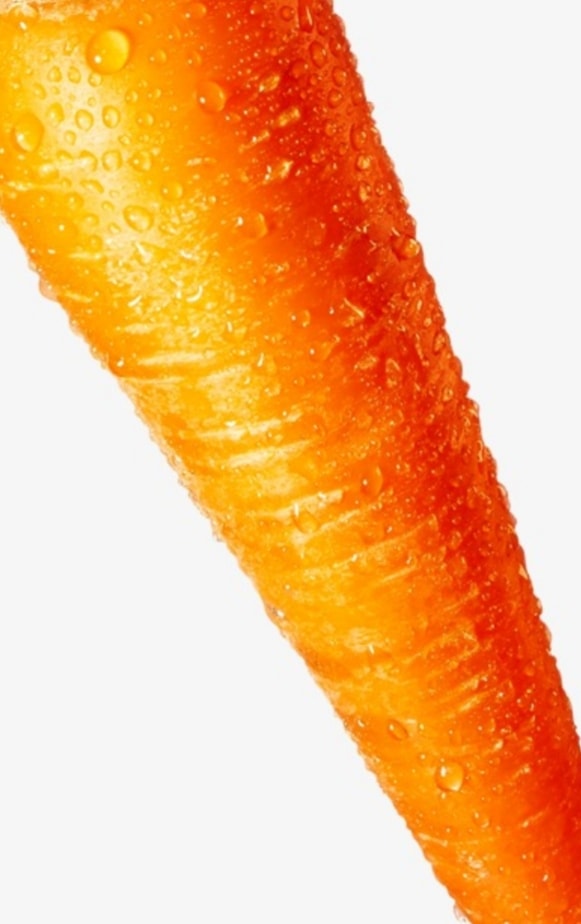 Bé hãy kể thêm
 các loại rau ăn củ mà bé biết?
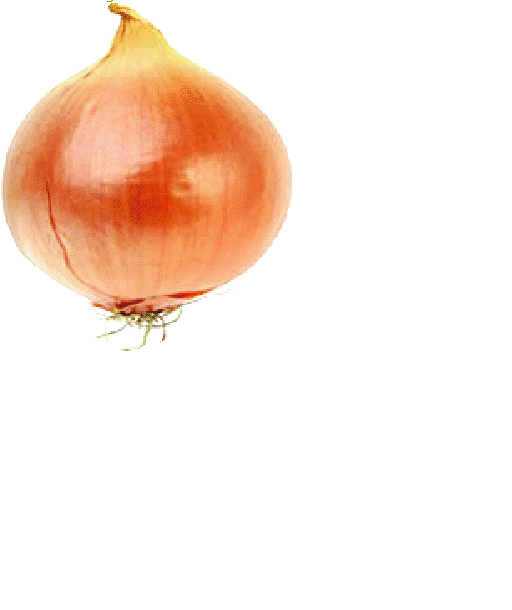 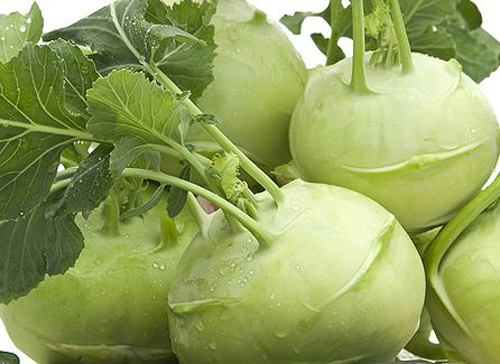 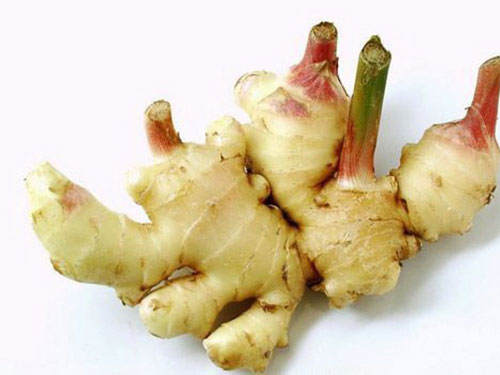 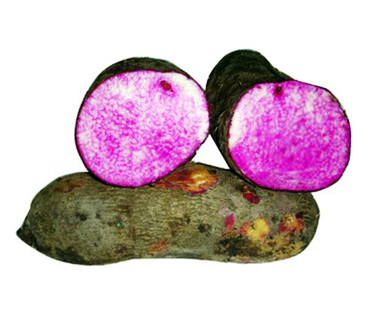 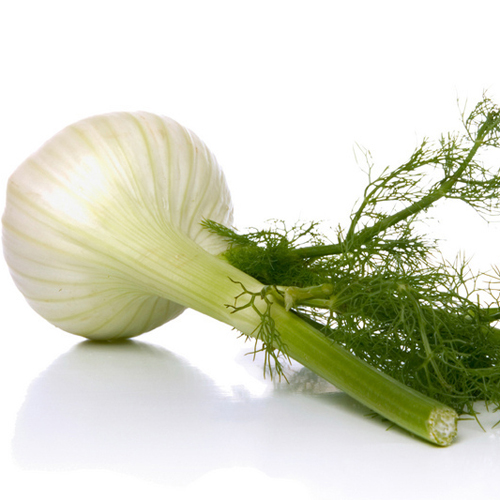 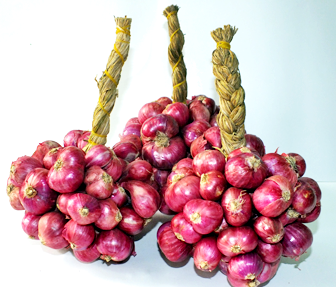 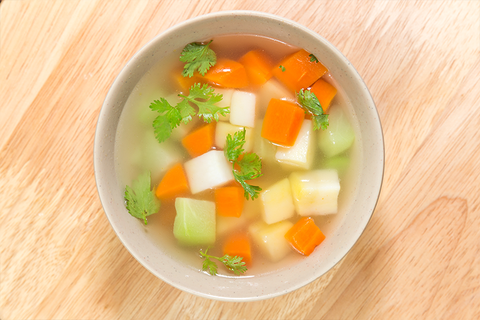 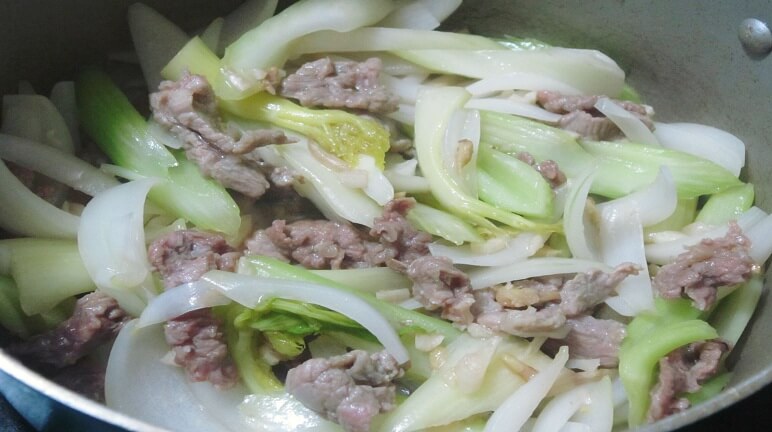 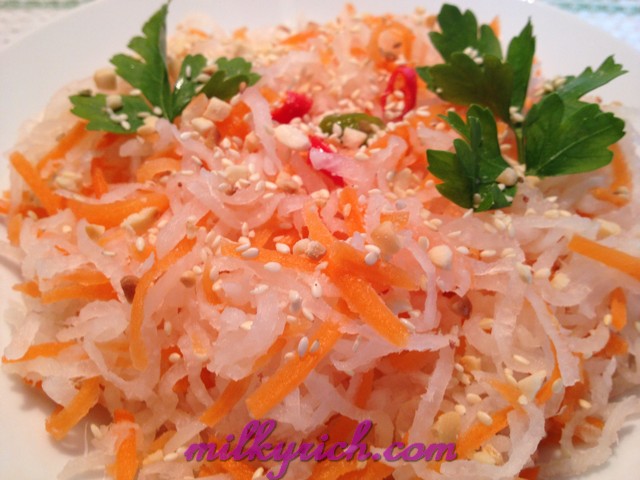 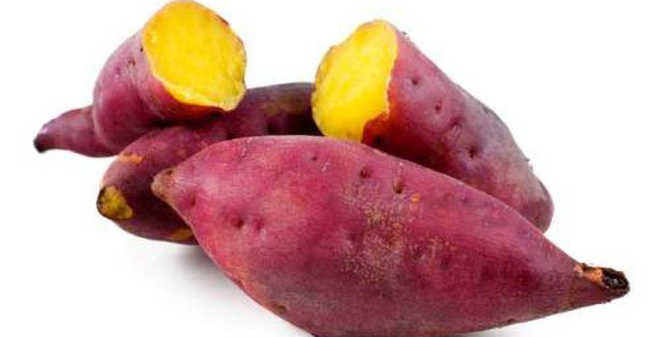 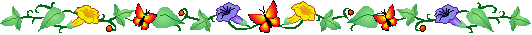 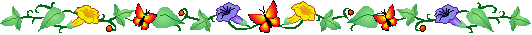 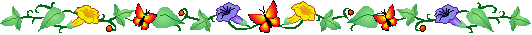 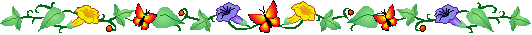 Rau gì chẳng thấy lá đâu
Trái to tạo bởi bông hoa kết thành
Là rau gì?
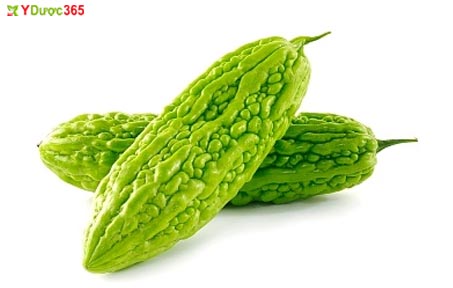 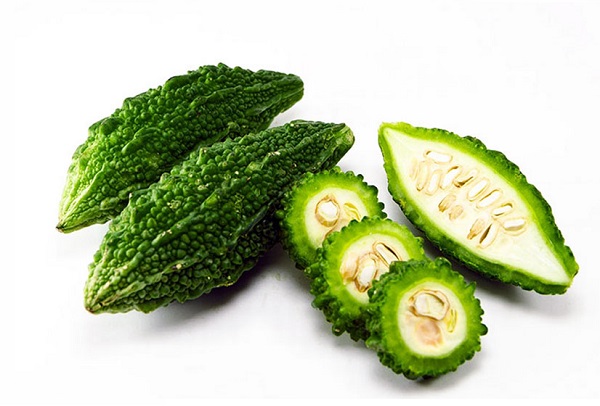 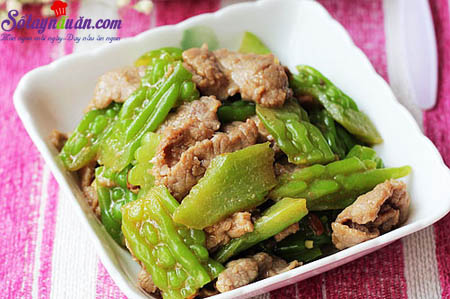 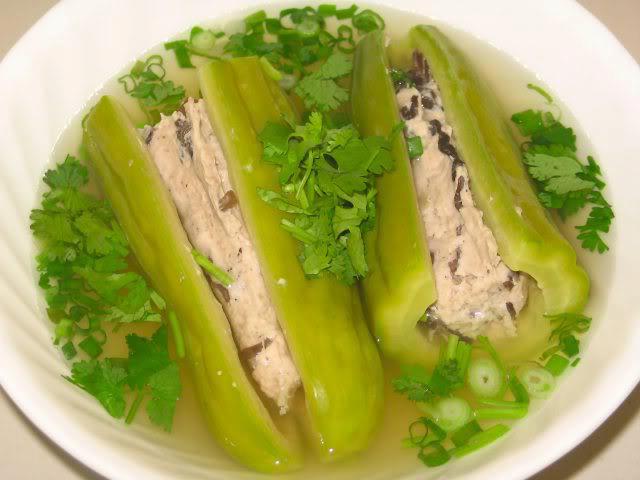 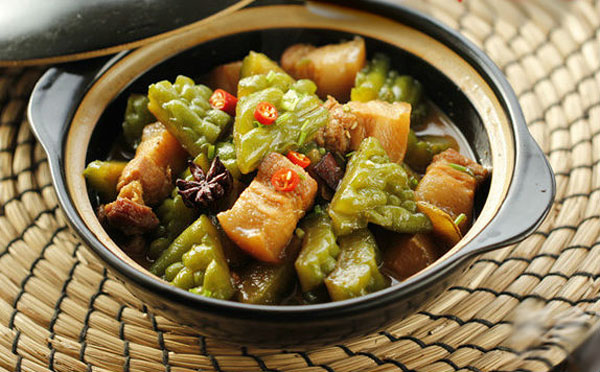 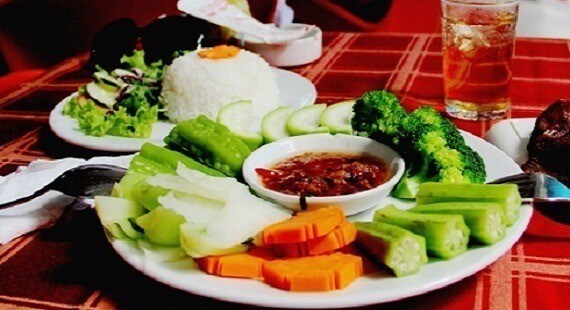 Bé hãy kể thêm
 các loại rau ăn quả mà bé biết?
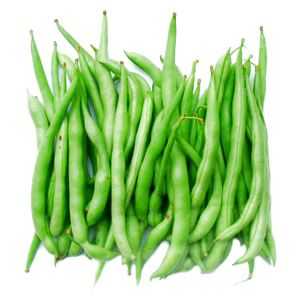 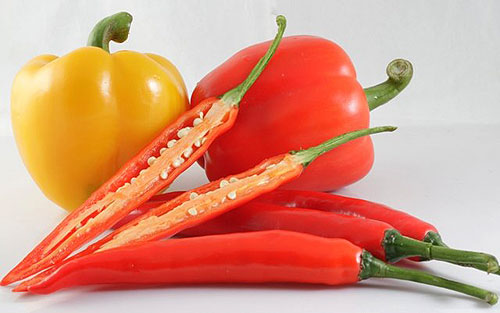 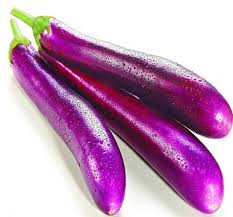 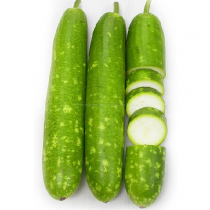 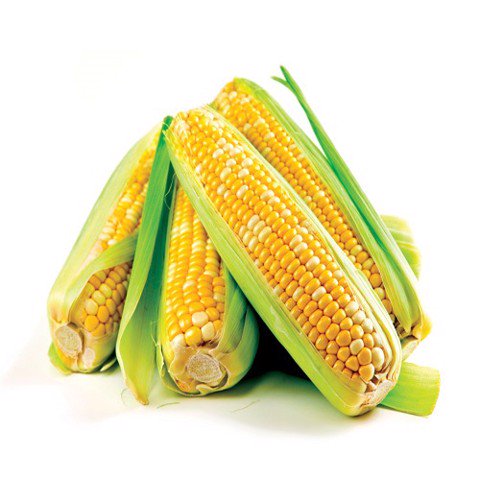 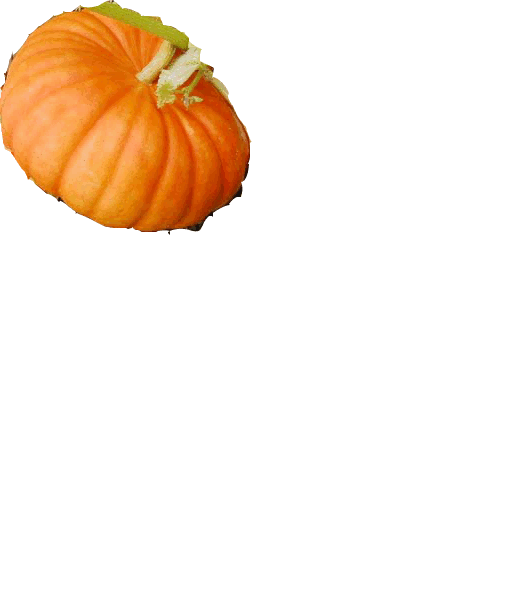 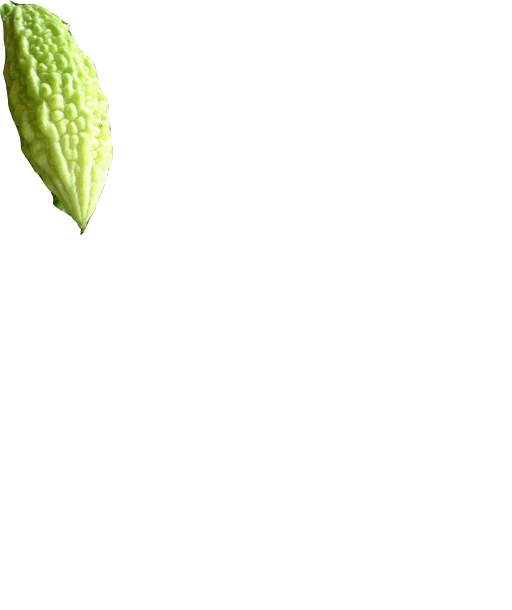 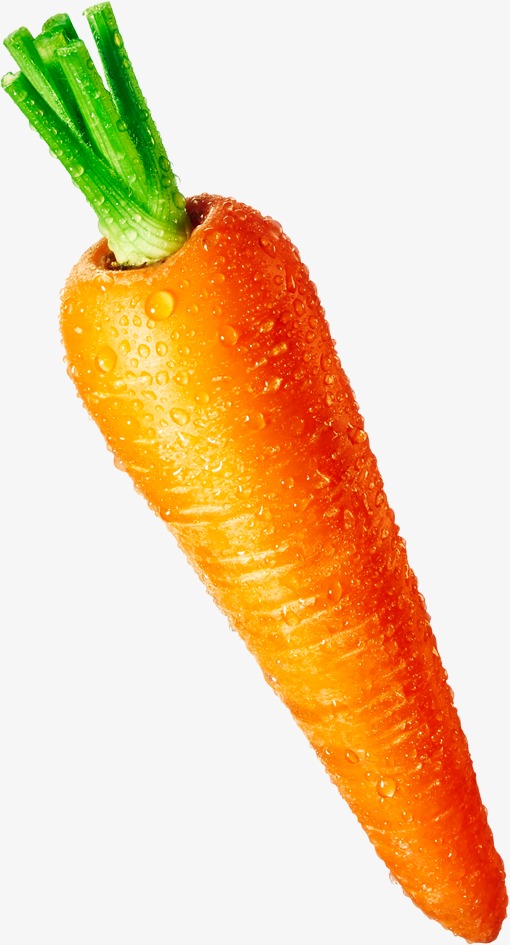 So sánh
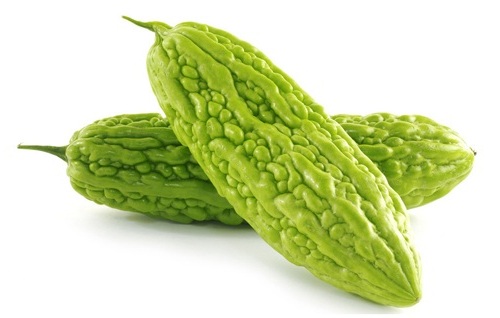 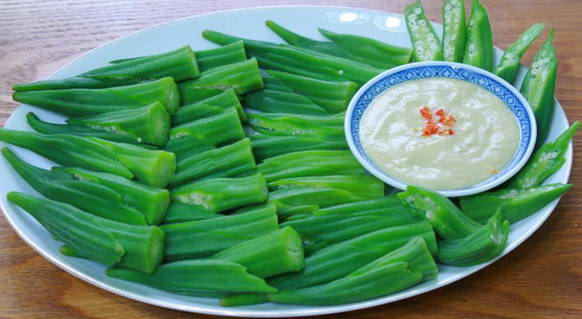 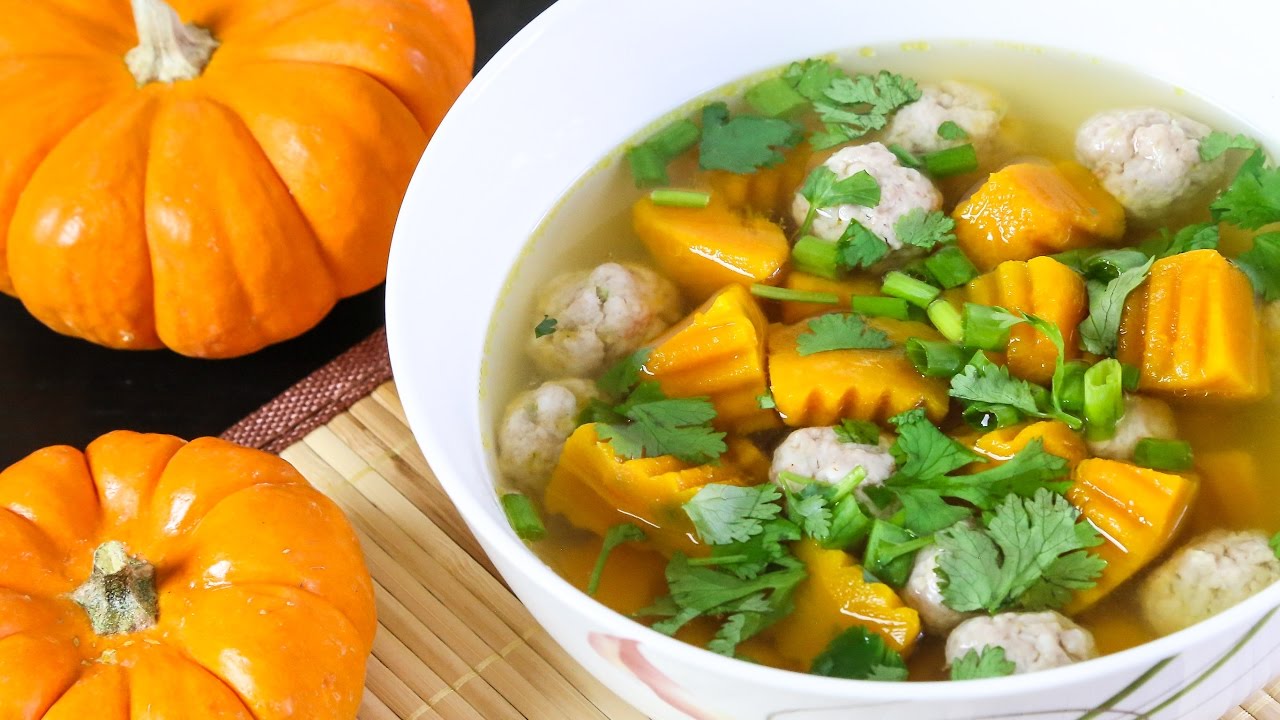 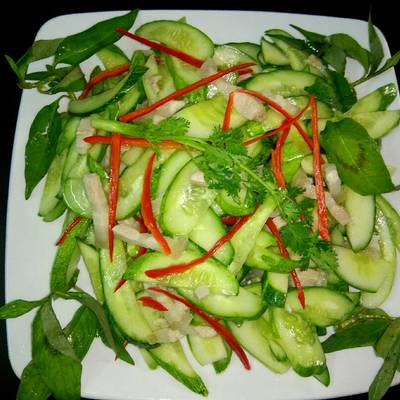 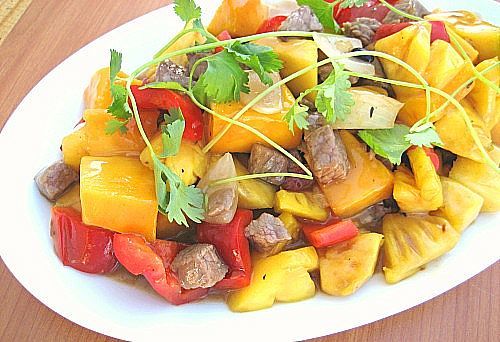 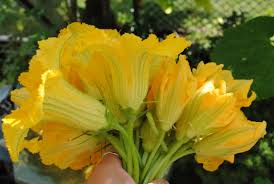 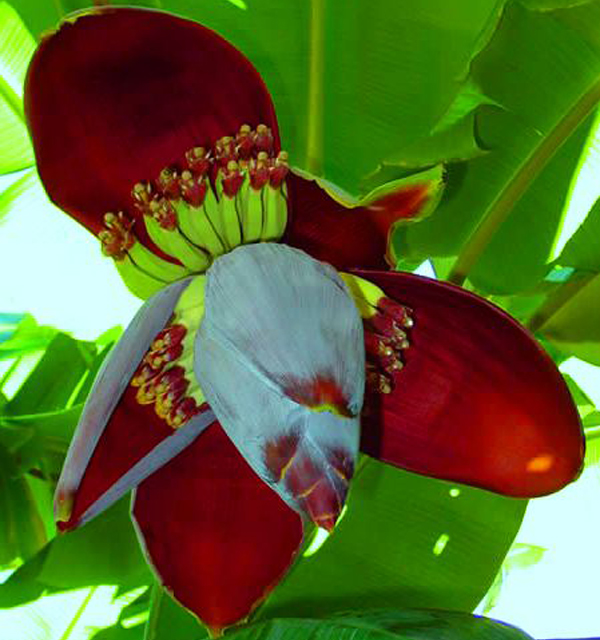 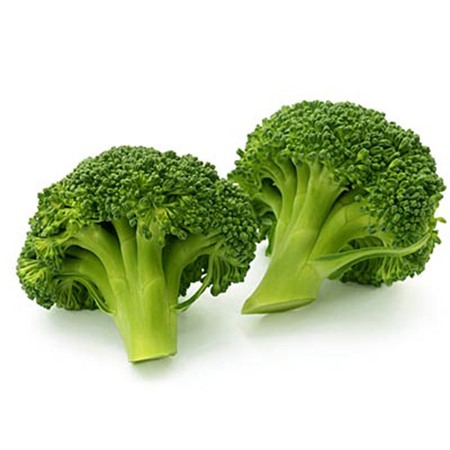 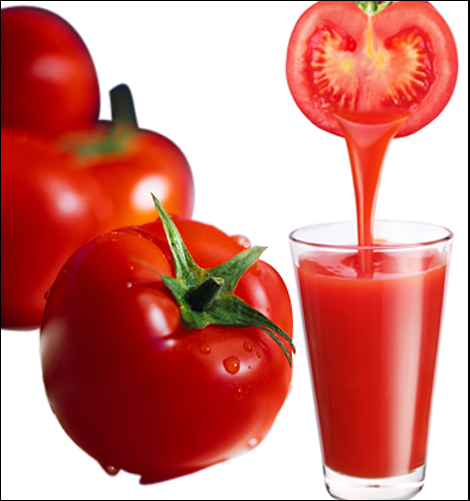 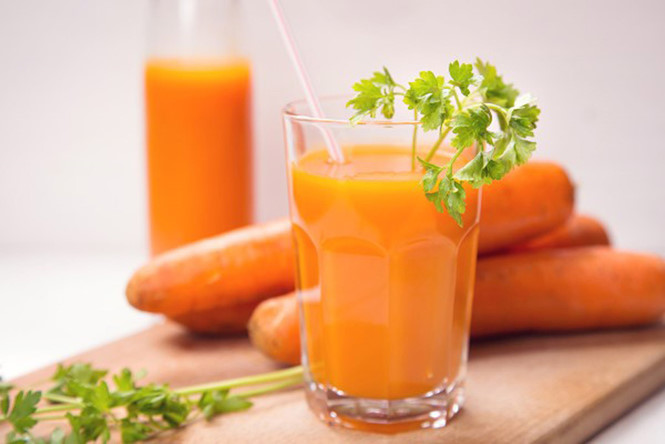 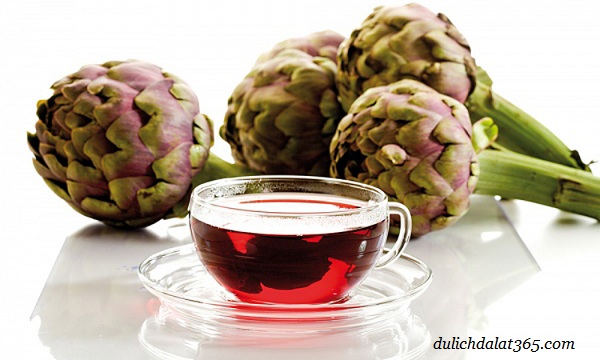 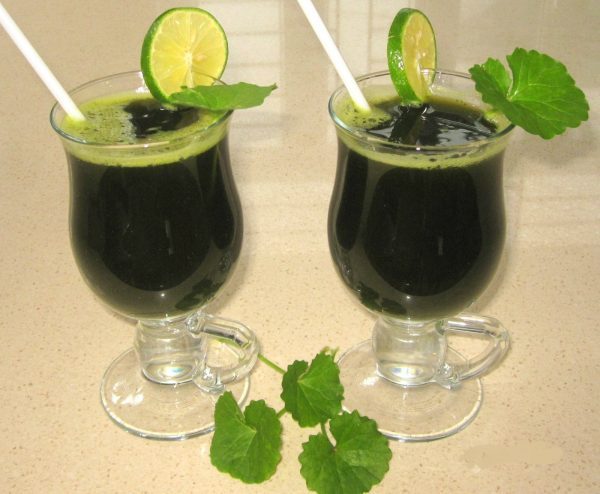 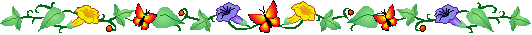 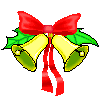 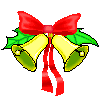 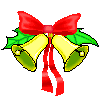 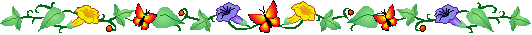 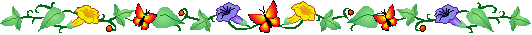 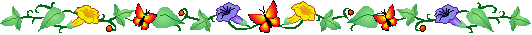 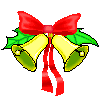 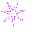 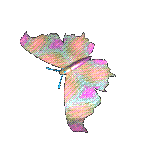 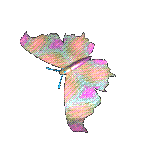 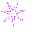 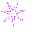 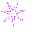 Trò chơi 
Người đầu bếp tài ba
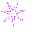 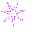 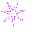 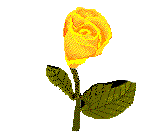 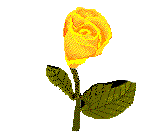 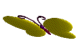 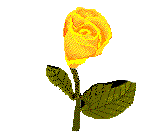 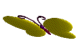 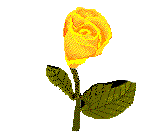 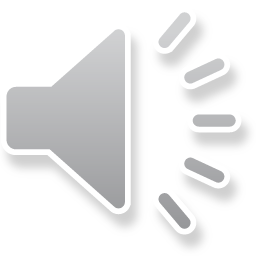 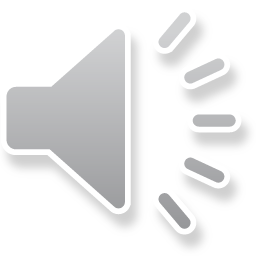 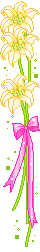 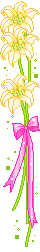 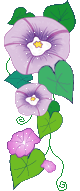 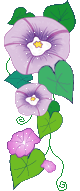 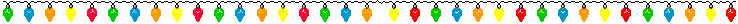 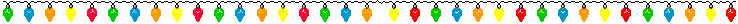 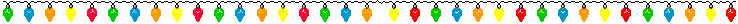 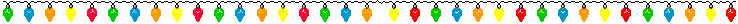 Kết thúc
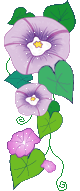 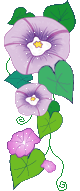 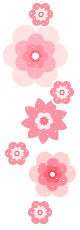 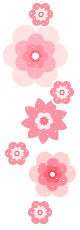 Chúc các cô dồi dào sức khỏe
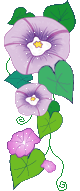 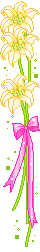 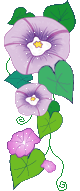 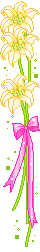 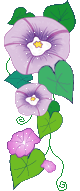 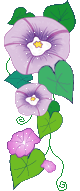 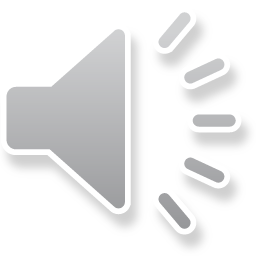